Global Akhanda Bhajans 2015
“Love is the Source. Love is the Path. Love is the Goal.”

Sub – Theme “Live in Love”
Love is the Source. Love is the Path. Love is the Goal.
When :
Nov 14th 5:15 PM to  Nov 15th 6:00 PM


Chanting and Meditation before Bhajans
5:15 PM to 6:00 PM

Seating Starts at 5:00 PM
Love is the Source. Love is the Path. Love is the Goal. .
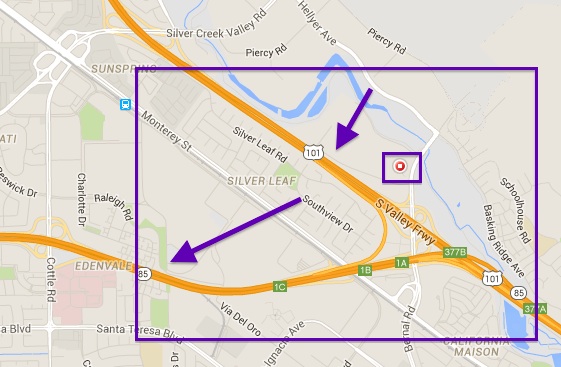 Where:
4 Points By Sheraton
Address: 399 Silicon Valley Blvd, San Jose, CA 95138
Phone:(408) 972-7800
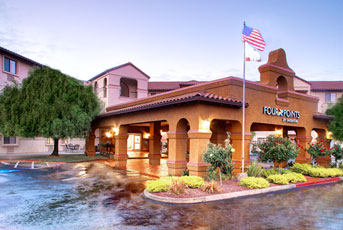 GAB 2015 Regional Coordinator
Prema Rao – Central San Jose Center
 premasai108@gmail.com  408-679-0603
GAB 2015 Coordinators
Topics Covered
Accommodations
Devotion
SSE
Service
Food
Volunteer
Do’s and Don’ts
Accommodations
Reservations can be made NOW by one of three ways - Online - https://www.starwoodmeeting.com/events/start.action?id=1509286450&key=2F6ACE5F 
Phone - (408)-972-7800
E-mail - reservations@fourpointssiliconvalley.com 
Our group code is: SAI, November 1st deadline for discount
GAB 2014 : Event Schedule
Devotion
Saturday – November 14th
Devotion
Sunday November 15th
Devotion
Sunday November 15th
Devotion
Please follow guidelines that are provided in the website. 
http://region7saicenters.org/gab/  
Please be present in the bhajan hall at least one hour ahead of your center slot and one hour after the center slot.
Musicians - Please tune your instruments ahead of your center slot outside of the bhajan hall.
Devotion Team
SSE
Fun-filled SSE program for Groups 1 to 4 

Sunday November 15, 2015  from 10:00 AM – 6:00 PM

Details of program in upcoming slides
SSE
Saturday, November 14, 2015
SSE
Sunday, November 15, 2015
SSE
Sunday, November 15, 2015
SSE Service- Toys and Books
SSE Service: Donation of Toys and Books. Parents encouraged to bring the donations to their Center and hand over to the Service coordinator. Please do so from now on. Last day for drop off is at Birthday celebrations.
Center Service coordinators to hand over items to assigned  locations for storage. 
General Suggestions:
 New toys and books in original packaging
Involve the children in the decision/buying process
No video games or model weapons or figurine like toys that can send a wrong message
SSE Service – Toy Suggestions
Toys:
1. 2015 Holiday Toy List
http://www.amazon.com/gp/holidaytoylist
2. Babies: Rattles, cloth books, board books
3. 2 to 6 year olds
http://theimaginationtree.com/2012/11/top-toy-list-for-2-6-year-olds.html
4. 6 to 12 year olds: Lot of variety - lego and other building blocks, art and science sets, board games, puzzles
5. Teens: Books, Art Supplies, Cards, Board Games, Puzzles, Build your own model sets (in science and technology) 6. Amazon Toy Store
6. Amazon Toy store:
http://www.amazon.com/toys/b?ie=UTF8&node=165793011
SSE Service- Books suggestions
1. Best Books for Toddlers and Babies
https://www.commonsensemedia.org/lists/best-books-for-babies-and-toddlers
2. 50 Books all kids should read before they are 12
https://www.commonsensemedia.org/lists/50-books-all-kids-should-read-before-theyre-12
3. Best Books For All Ages
https://www.goodreads.com/list/show/10151.Best_Books_for_All_Ages
4. Best Selling New Books on Amazon
https://www.commonsensemedia.org/lists/bestselling-new-books-on-amazon-for-kids-and-teens
5. Books that help build compassion
https://www.commonsensemedia.org/lists/books-with-characters-who-have-physical-or-learning-difficulties
SSE Team
Service (No Drop off at GAB)
Service
Medical Supplies Drive for Ashland Free Medical Clinic
The Ashland Free Medical Clinic (AFMC) provides free medical care for low income people who do not have health insurance. They provide non-emergency care for both acute and chronic conditions. The clinic is staffed by volunteer physicians, nurse practitioners and other support staff. The clinic ( http://www.afmconline.org/ )operates on Saturday mornings from 8:00am - 12 noon for adults and Wednesday evenings 6:00pm - 8:00pm for Pediatric patients. AFMC provides medications and supplies to patients, free of charge.
In preparation for Global Akhanda Bhajans (GAB), we are hosting a medical supplies drive to support AFMC.
Please check www.region7saicenters.org/gab/service.html for more details
Service Team
Food
Saturday Dinner 
06:15 PM – 07:00 PM (SSE children & Seniors)
07:00 PM– 09:30 PM (Everyone)
Sunday Breakfast  
06:00 AM – 08:30 AM (Everyone)
Sunday Lunch 
12:00 PM – 12:45 PM (SSE children & Seniors)
12:30 PM  – 01:30 PM (Everyone)
Instructions for Food drop-off :
Please drop off food prasad at the dining hall door that can be accessed from the parking lot.
Please do not carry the food into the lobby or drop off at the dining hall via the lobby. This recommendation is to respect the etiquette of Sheraton by Four Points and not to disrupt their daily workflow.
Please let one of the food team co-leads know about your drop off.
Please do not drop off any prasad that has not been requested or is not part of the menu.
Food Team
Volunteering at GAB
The various volunteer opportunities open for sign-up are:
Prayer Hall Setup
Dining Hall Setup
Usher - Lobby
Usher - Bhajan hall
Prasad Distribution
Clean-up
We request devotees to sign-up for at least two hours of continuous service. 

The sign-up sheet is  available with your center service coordinators.
Volunteering at GAB
The GAB team is looking for additional volunteers to help out during the event.

Please sign up via the link : http://region7saicenters.org/gab/signups.html or contact the volunteering team.
Volunteer Team
Logistics Team
Sound/Audio/Website/Altar
Do’s and Don’ts
Do’s
In case of diet restrictions, kindly make your own arrangements. Bring your own bottles to minimize paper cup wastage (BYOB)
Parents of SSE children are sincerely requested to keep their children with them at all times when they are not part of the SSE program.
Only those instrumentalists who have practiced with singers at center or regional practices are requested to play instruments at GAB. 
Please bring your own cushion for sitting in the Bhajan hall (if you need).
Do’s and Don’ts
Don’ts
Avoid assembling in groups and socializing in lobby and hallways
Avoid lingering in Dining Hall and Socializing after Dinner/Breakfast/Lunch. Please make room for others.